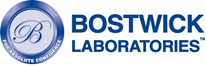 My sample is What?
How does this happen?
What might this mean?
HEMOLYSIS
Hemolysis
Hemolysis occurs when Red Blood Cells are destroyed.

The most frequent cause is traumatic collection. This can occur during a “hard” stick or when very small needles are used for collection.

Hemolysis can cause erroneous results for many analytes and often requires that a specimen be recollected.
LIPEMIA
Lipemia
Lipemia occurs when there is an elevation of cholesterol or triglycerides in a sample.

The most frequent causes are a failure to fast before collection, poor dietary habits or congenital lipemia.

Lipemia can cause erroneous issues in both serum and whole blood testing. With serum, an ultra-centrifuge can be used to remove the large particles from the clear serum allowing accurate results to be obtained.
ICTERIC
Icteric
Icteric serum occurs when bilirubin is released into the blood. 

The most frequent cause is damage to the liver. This can occur from biliary obstruction, cirrhosis, hepatitis, cancer or injury.

Icterus can cause erroneous results for many analytes if testing is based on colorimetric methods.
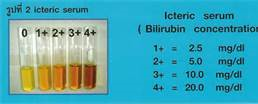 Poorly Separated or Unspun
Poorly Seperated or Unspun

This can occur if the sample is not centrifuged or if it does not separated fully and remixes during shipment.

The cells will continue to use nutrients in the serum and to release waste products. Some results will be falsely elevated while others are falsely lowered.

Lab assays usually specify a time during which cells must be removed from serum. If this separation does not occur, testing can not be performed.
Incorrect Additives
Incorrect Additives
Vacutainer tubes are color coded to visually identify the additive that is contained in the tube.

Different lab methods require different additives to provide accurate and reliable results.

The incorrect additive can greatly alter a lab result. For example, an EDTA tube can never be used for Basic Metabolic Testing.
QNS
QNS
QNS is a laboratory abbreviation which stands for quantity not sufficient.

Samples can be QNS for many reasons: short draw, difficult stick, leaked sample, large number of tests.

Whenever possible, the lab will attempt to complete testing with any remaining sample. In most cases, repeat collections will be needed to complete all ordered testing.
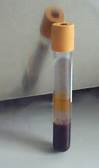 Expired Collection Media
Expired Collection Media
Expiration dates should be checked on any collection tube or media that is used for samples to be tested.

Manufacturers do not guarantee the effectiveness of additives and media past the stated expiration dates. Therefore, testing on these samples can not be performed in many cases.

A request for new supplies should be made the month before current supplies expire. If only a month and a year are noted for an expiration date, the device expires on midnight, the final day of the stated month.
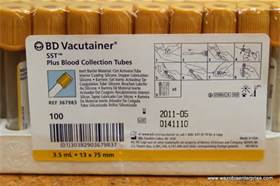 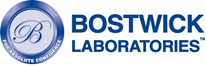